Planning: Representation and Forward Search 
Computer Science cpsc322, Lecture 17
(Textbook Chpt 8.1 (Skip 8.1.1-2)- 8.2)

February, 10, 2010
CPSC 322, Lecture 17
Slide 1
[Speaker Notes: Lecture 17]
Course Announcements
Final Exam  Apr 19, 12:00 pm (3 hours, DMP 201  )
Solutions for ArcC practice ex. + practice ex. for SLS
 posted
Assign2 on CSPs will be posted after class (due March 3)
Subjects needed for NLP experiment.
Tomorrow and Fri, flexible schedule. 2-2.5h -> 20$
If interested send email asap to: gabriel.murray@gmail.com
CPSC 322, Lecture 17
Slide 2
Lecture Overview
Clarification
Where are we?
Planning
Example
STRIPS: a Feature-Based Representation
Forward Planning
CPSC 322, Lecture 17
Slide 3
Sampling a discrete probability distribution
CPSC 322, Lecture 16
Slide 4
Lecture Overview
Clarifications
Where are we?
Planning
Example
STRIPS: a Feature-Based Representation
Forward Planning
CPSC 322, Lecture 17
Slide 5
Modules we'll cover in this course: R&Rsys
Environment
Stochastic
Deterministic
Problem
Arc Consistency
Search
Constraint Satisfaction
Vars + 
Constraints
SLS
Static
Belief Nets
Logics
Inference
Var. Elimination
Search
Sequential
Decision Nets
STRIPS
Var. Elimination
Planning
Search
Markov Processes
Representation
Value Iteration
Reasoning
Technique
CPSC 322, Lecture 2
Slide 6
[Speaker Notes: R&R Sys  Representation and reasoning Systems
Each cell is a R&R system
STRIPS  actions preconditions and effects]
Standard Search vs. Specific R&R systems
Constraint Satisfaction (Problems):
State: assignments of values to a subset of the variables
Successor function: assign values to a “free” variable
Goal test: set of constraints
Solution: possible world that satisfies the constraints
Heuristic function: none (all solutions at the same distance from start)
Planning : 
State
Successor function
Goal test
Solution
Heuristic function
Inference
State
Successor function
Goal test
Solution
Heuristic function
CPSC 322, Lecture 11
Slide 7
[Speaker Notes: Allows useful general-purpose algorithms with more power than standard search algorithms]
Lecture Overview
Clarifications
Where are we?
Planning
Example
STRIPS representation and assumption
Forward Planning
CPSC 322, Lecture 17
Slide 8
Planning as Search: State and Goal
How to select and organize a sequence of actions to achieve a given goal…

State: Agent is in a possible world (full assignments to a set of variables/features)


Goal: Agent wants to be in a possible world were some variables are given specific values
CPSC 322, Lecture 17
Slide 9
Planning as Search: Successor function and Solution
Actions : take the agent from one state to another




Solution: sequence of actions that when performed will take the agent from the current state to a goal state
CPSC 322, Lecture 17
Slide 10
Lecture Overview
Clarifications
Where are we?
Planning
Example
STRIPS representation and assumption
Forward Planning
CPSC 322, Lecture 17
Slide 11
Delivery Robot Example (textbook)
Consider a delivery robot named Rob, who must navigate the following environment, can deliver coffee and mail to Sam
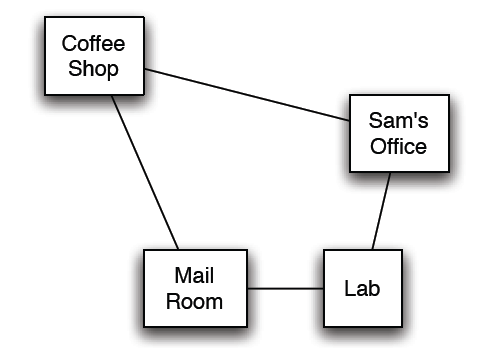 Another example will be available as a Practice Exercise:
“Commuting to UBC”
CPSC 322, Lecture 17
Slide 12
Delivery Robot Example: States
The state is defined by the following variables/features:
RLoc - Rob's location
domain: coffee shop (cs), Sam's office (off ), mail room (mr ),
   or laboratory (lab)
RHC - Rob has coffee True/False. 
SWC - Sam wants coffee
MW - Mail is waiting
RHM - Rob has mail
Example state:
Number of states:
CPSC 322, Lecture 17
Slide 13
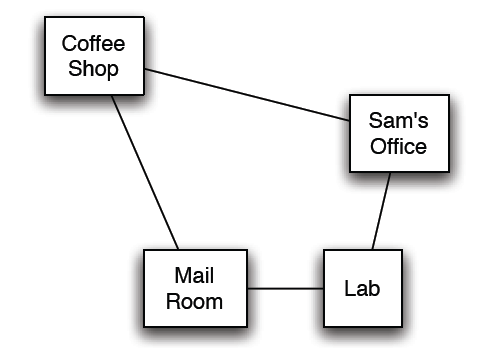 Delivery Robot Example:Actions
The robot’s actions are:
Move - Rob's move action
move clockwise (mc ), move anti-clockwise (mac ) not move (nm )
PUC - Rob picks up coffee
must be at the coffee shop
DelC - Rob delivers coffee
must be at the office, and must have coffee
PUM - Rob picks up mail
must be in the mail room, and mail must be waiting
DelM - Rob delivers mail
must be at the office and have mail
CPSC 322, Lecture 17
Slide 14
Lecture Overview
Clarifications
Were are we?
Planning
Example
STRIPS representation and assumption (STanford Research Institute Problem Solver )
Forward Planning
CPSC 322, Lecture 17
Slide 15
STRIPS action representation
The key to sophisticated planning is modeling actions
In STRIPS, an action has two parts:
1. Preconditions: a set of assignments to features that must be
    satisfied in order for the action to be legal
2. Effects: a set of assignments to features that are caused by
    the action
CPSC 322, Lecture 17
Slide 16
[Speaker Notes: a logical test about]
STRIPS actions: Example
STRIPS representation of the action pick up coffee, PUC :
preconditions Loc = cs and RHC = F 
effects RHC = T

STRIPS representation of the action deliver coffee, DelC :
preconditions Loc =       and RHC = 
effects RHC =       and SWC =
Note in this domain Sam doesn't have to want coffee for Rob to deliver it; one way or another, Sam doesn't want coffee after delivery.
CPSC 322, Lecture 17
Slide 17
STRIPS actions: MC and MAC
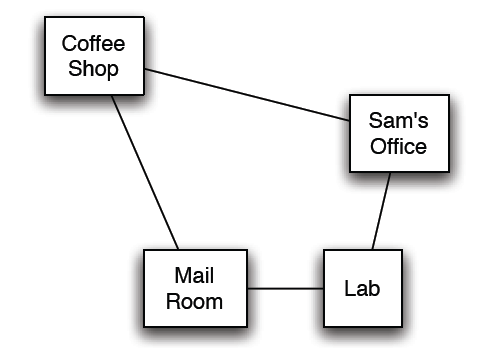 STRIPS representation of the action MoveClockwise ?
CPSC 322, Lecture 17
Slide 18
STRIPS Actions (cont’)
The STRIPS assumption:
all variables not explicitly changed by an action stay unchanged
So if the feature/variable V has value v after the action a has been performed, what can we conclude about a and/or the state of the world immediately preceding the execution of a?
CPSC 322, Lecture 17
Slide 19
[Speaker Notes: If the feature V has value v after the action a has been
    performed, what can we conclude about a and/or the state of the world?
either V = v  was true in the state of the world immediately preceding execution of action a, or the action sets V = v, or both.]
Lecture Overview
Clarifications
Where are we?
Planning
Example
STRIPS representation and assumption (STanford Research Institute Problem Solver )
Forward Planning
CPSC 322, Lecture 17
Slide 20
Forward Planning
To find a plan, a solution: search in the state-space graph.
The states are the possible worlds
The arcs correspond to the actions: The arcs from a state s represent all of the actions that are legal in state s. (What actions are legal?)


A plan is a path from the state representing the initial state to a state that satisfies the goal.
CPSC 322, Lecture 17
Slide 21
Example state-space graph: first level
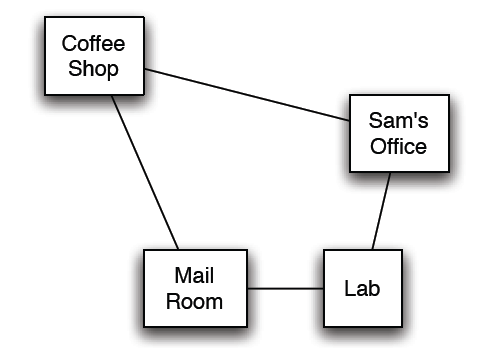 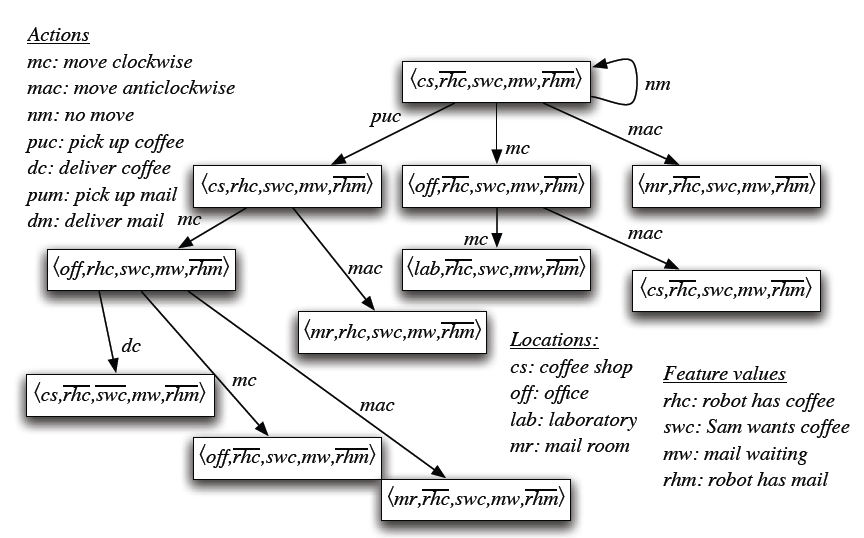 CPSC 322, Lecture 17
Slide 22
Example state-space graph
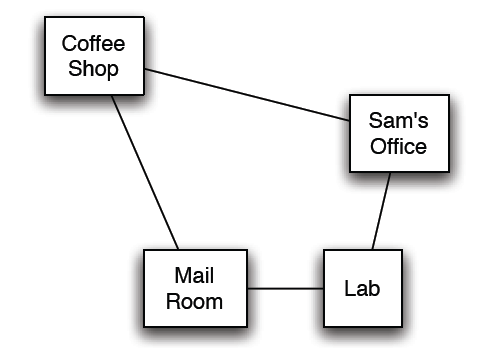 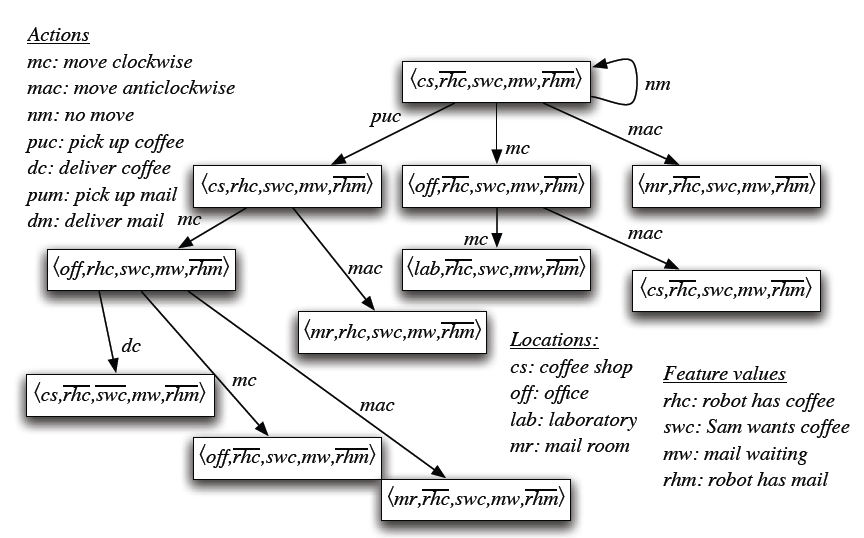 CPSC 322, Lecture 17
Slide 23
Learning Goals for today’s class
You can:

Represent a planning problem with the STRIPS representation 
Explain the STRIPS assumption 
Solve a planning problem by search  (forward planning). Specify states, successor function, goal test and solution.
CPSC 322, Lecture 4
Slide 24
Next class
Finish Planning (Chp  8)
Heuristics for planning (not on textbook)
Mapping planning problem into a CSP (8.4)
CPSC 322, Lecture 17
Slide 25
Feedback summary      
Assignments (programming, unclear)	10	1     12 	(-2)
 Practice Exercises (too easy)		  6	1      4     	(+2) 
TAs						  6	0       0 	(+6) 
Lectures 	(more interactive)		 12	7      6    	(+8)
Course Topics	(Bayesian Nets?)	   9	1      0    	(+8)
Learning Goals				 10	0      0     	(+10)
Textbook					 14	0      6		(+12)
Slides	(hard to read)		 17	2       2    	(+15)
AIspace					 17	0      2    	(+15)
CPSC 322, Lecture 13
Slide 26
Feedback specific suggestions (>2 people)
Post precise due textbook readings
Sync slides right before lecture
Provide reading list of recent research papers
Use clickers
CPSC 322, Lecture 16
Slide 27